Library Training Series
SESSION 11:
Understanding Research Impact
Jess Newman, MSIS
Learning Objectives
Identify examples,	purposes, and limitations	of both common and alternative	metrics, and sources for those metrics

Understand journal vs article vs author level metrics

Choose and compile the correct metrics

Track and enhance researchers’ visibility with online profiles and scholarly IDs
Health Sciences Library
Publishing Pressures
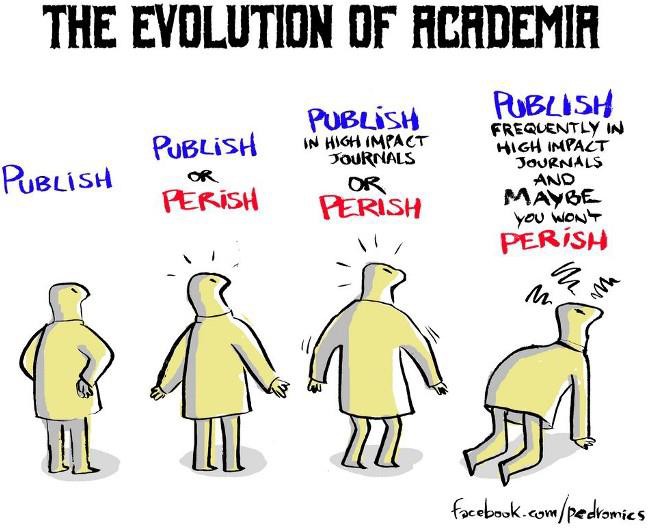 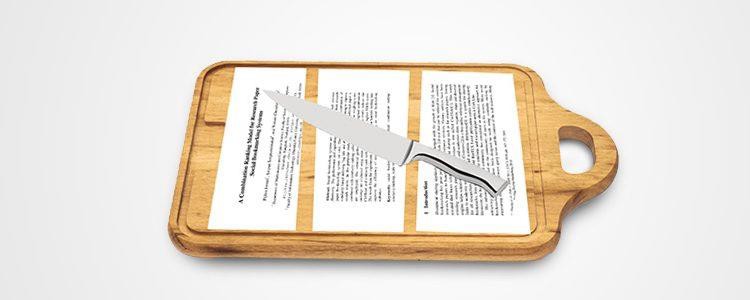 Health Sciences Library
Getting started
What is your goal?
Assessing	a journal's quality or choosing a publication venue
Evaluating	an author or group or works
Measuring the impact of a publication or other scholarly work
Health Sciences Library
Metric Building Blocks:
Citations & Online Engagement
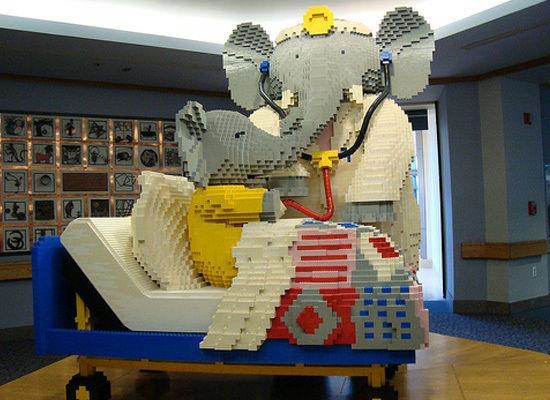 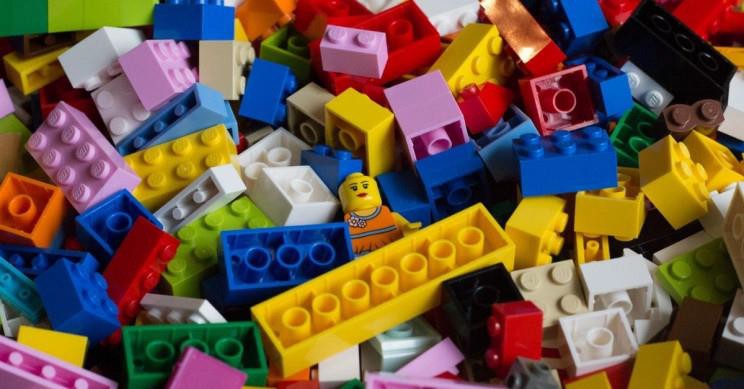 Health Sciences Library
Most metrics start with citations.
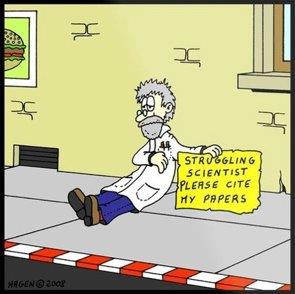 Health Sciences Library
Article Level Metrics
Common metrics to assess article level impact
Health Sciences Library
Citation Counts
A measure of the number of citations made to a work by other works.
Simple
Well recognized
Counts will likely vary slightly between sources
Often a significantly delay between
publication and citations (lag)
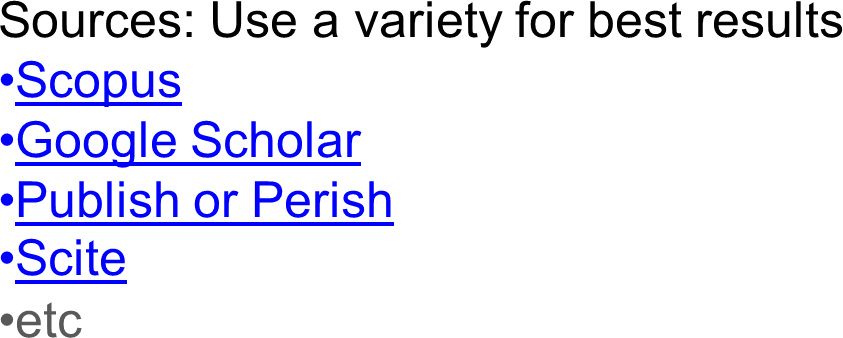 Health Sciences Library
Citation Counts
A measure of the number of citations made to a work by other works.
Advantages
Established
Well understood
Easily quantifiable
Demonstrates academic engagement
with your work*
*This engagement might not always be positive, see The Citation Typing Ontology & Scite
Disadvantages
Slow to occur and thus disadvantage
early career researchers
Highly dependent on discipline
Do not demonstrate public or
commercial impact
Typically vary depending on source
Health Sciences Library
Altmetrics are an *alternative* to traditional measures.
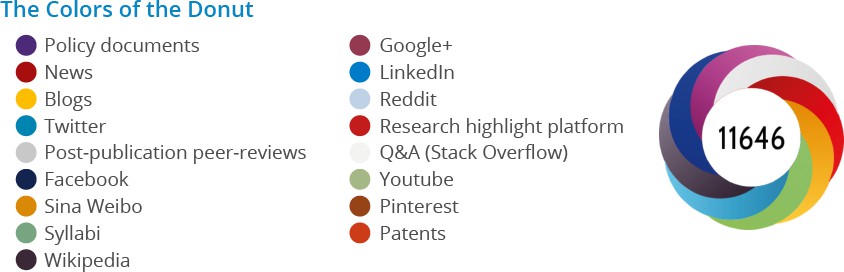 Health Sciences Library
Altmetrics
Typically online engagement with a work, including downloads, shares, Tweets,
mentions, etc
Sources:
Altmetric (plugin and standalone
explorer)
	PlumX (plugin as seen on Scopus & our Institutional Repository)
ImpactStory
Can track wider variety of works, e.g. videos, learning materials, patents, data sets
Demonstrates engagement outside of 	academia, e.g. media, general public, 	working professionals
May occur more rapidly
Health Sciences Library
Altmetrics
Online engagement with a work, including downloads, shares, Tweets, mentions, etc
Advantages
Can begin to be measured immediately
Not limited to traditional scholarly
output, may include other types of works
May demonstrate impact outside of
academia
Compiles data from multiple sources
Disadvantages
Potentially “gameable” (e.g. bulk
downloads from bots)
Not all interaction is meaningful or
equally weighted (e.g. a click
vs mention in policy documents)
Sentiment is unknown
Health Sciences Library
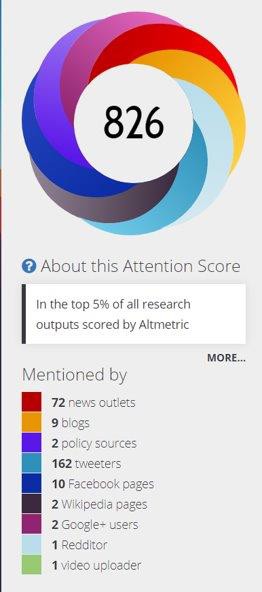 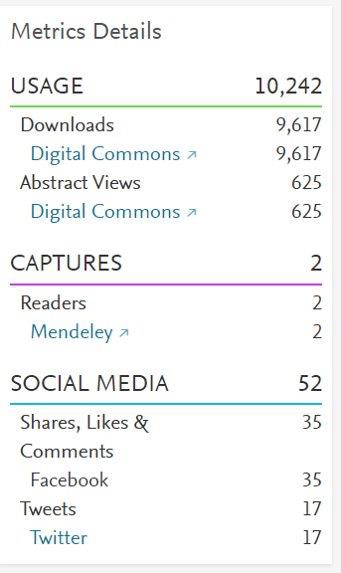 Altmetric and PlumX
Compiled measures of online attention surrounding your work
Health Sciences Library
All following metrics are calculated from citations.
Health Sciences Library
FCR (Field Citation Ratio)
indicates the relative citation performance of a publication when compared to
similarly-aged articles in its subject area

Article level measure
Benchmarking makes it easier to understand what your score means, and to compare across disciplines
Uses FoR (fields of research) subject codes


Source: Dimensions
Health Sciences Library
FWCI (Field Weighted Citation Index)
ratio of the total citations actually received by the denominator’s output, and the total
citations that would be expected based on the average of the subject field

Article level measure (also calculated for authors in SciVal)
Benchmarked
A score higher than 1 indicates higher than average citation behavior


Source: Scopus
Health Sciences Library
Author Level Metrics
Common metrics to assess an author or group of works
Health Sciences Library
H-Index
number of papers (h) that have received at least h citations
An h of 15 means that an author has at least 15 publications that have
been cited at least 15 times each.
May vary depending on the source
(coverage of journal titles, time span, etc.)


Source: Scopus author search,
Google Scholar, Publons, Publish or Perish
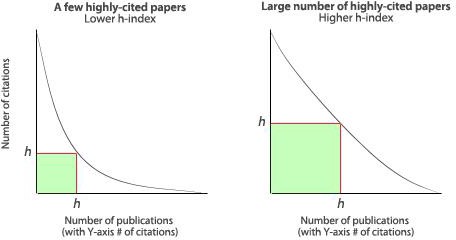 Health Sciences Library
RCR (Relative Citation Ratio)
A field- and time-normalized citation measure from the NIH
Can be used for either article or author level
impact.
Normalization makes it easier to compare across domains.
Benchmarked to 1.0.
Only includes NIH publications (PubMed or PMC).
Source: iCite
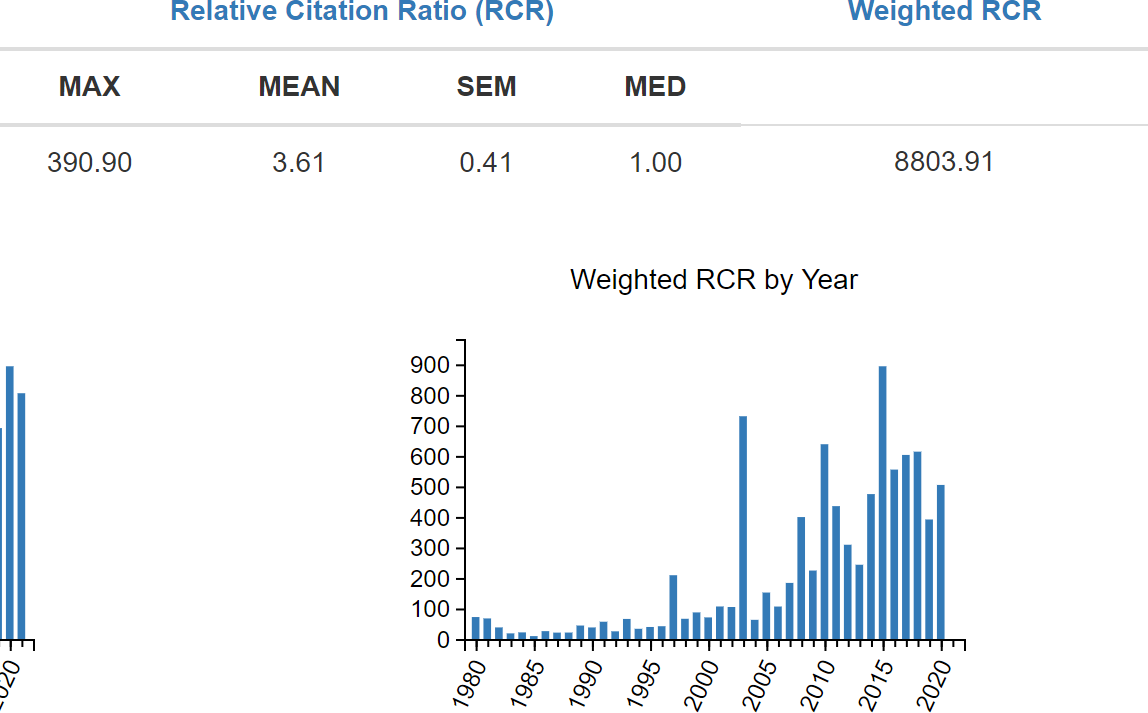 Health Sciences Library
i10-Index
Number of publications the researcher has authored that have at least 10 citations


Created by Google Scholar, freely available
Very simple measure
Does not give extra credit to highly cited works


Source: Google Scholar
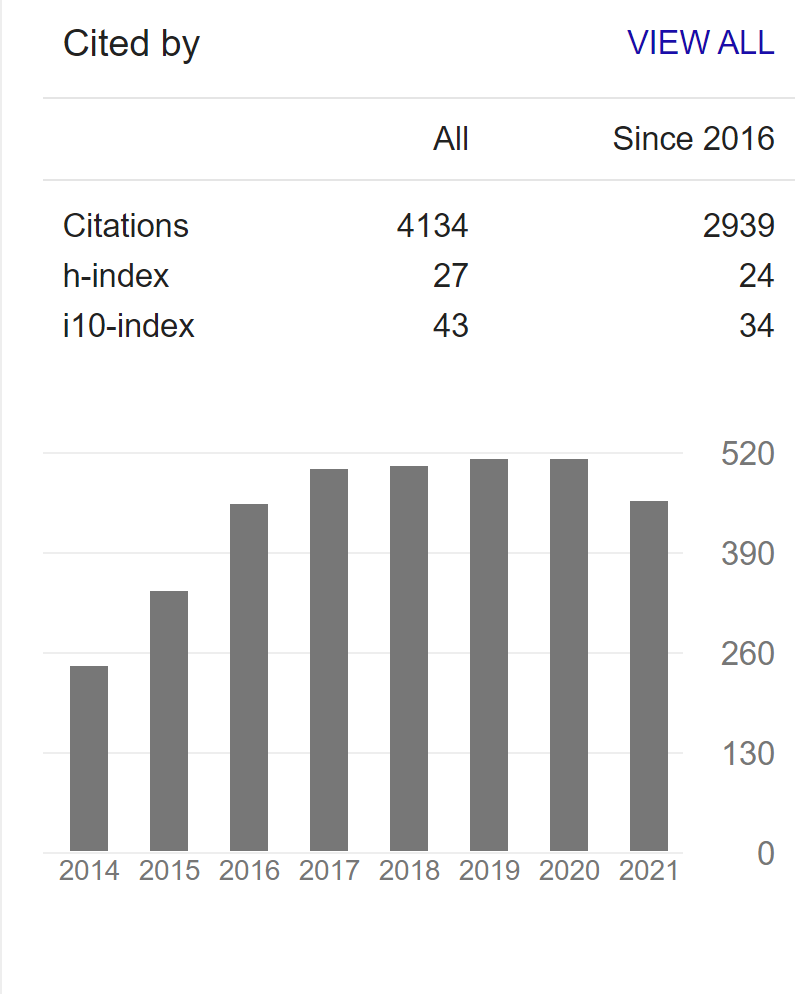 Health Sciences Library
Journal Level Metrics
Common metrics to assess the quality or impact of a journal (formal body of
published works)
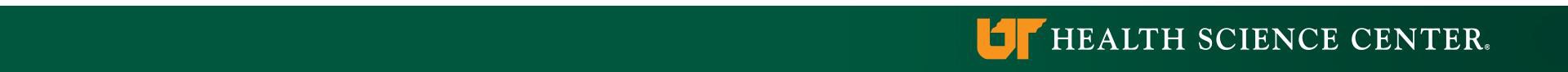 Health Sciences Library
JIF (Journal Impact Factor)
Average of citation behavior over a 2 year period
Widely recognized measure provided exclusively by the Web of Science Journal Citation Reports
Created in 1955 by Eugene Garfield as a proxy for the importance or quality of a
journal
Has been criticized for being overly relied upon, misleading, and gameable


Source: Web of Science (not available through UTHSC), but often located on
journal webpages
Health Sciences Library
CiteScore
average of citation behavior over a 4 year period
Scopus’ version of a JIF
Highly comparable but longer evaluation period (2 year vs 4 year)
Not normalized and should not be used to compare journals from different fields
Health Sciences Library
CiteScore is similar to JIF
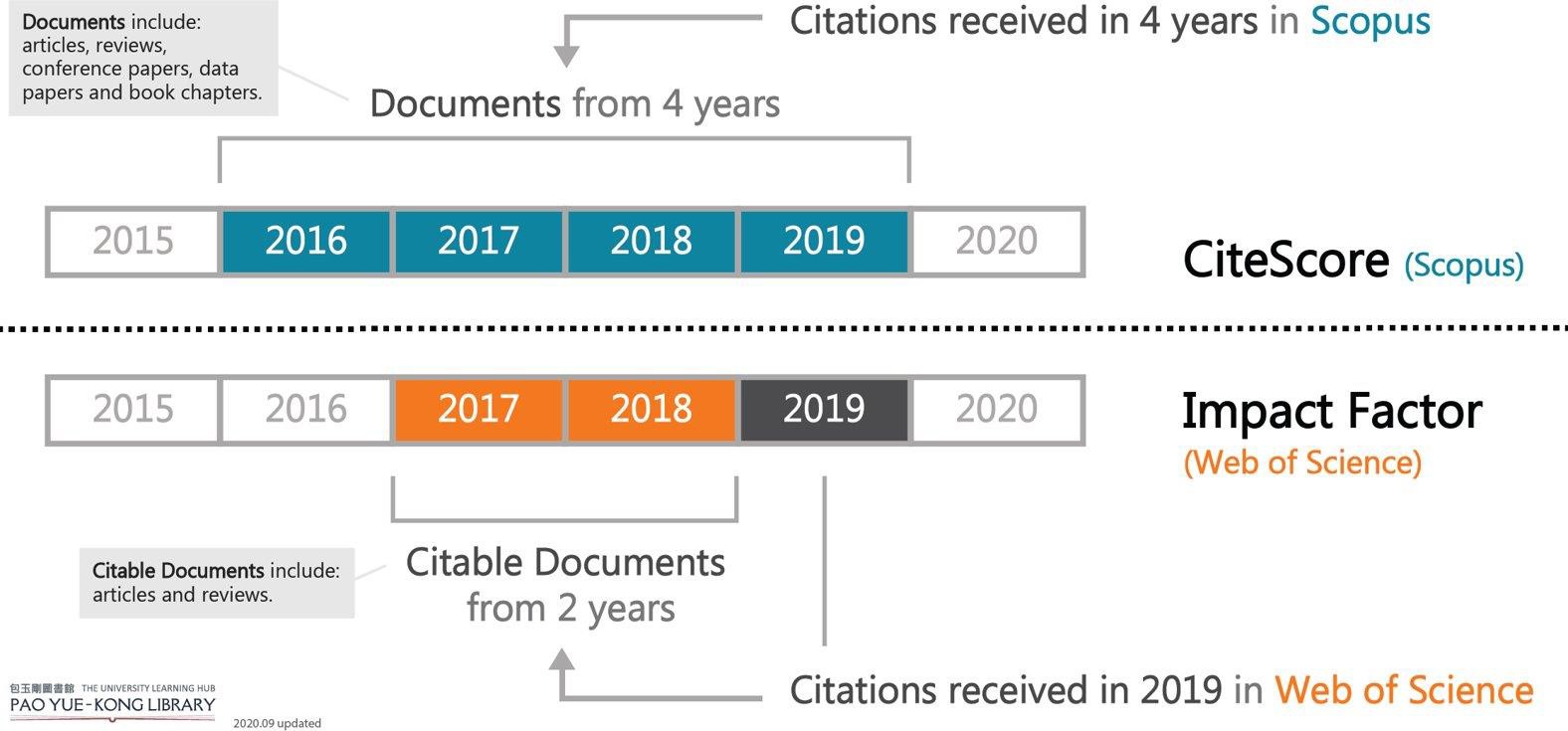 Health Sciences Library
SJR
Average number of weighted citations received in a year / number of documents in
previous 3 years.

Doesn't consider all citations of equal weight; the prestige of the citing journal is taken into account
Inspired by Google page rankings algorithm and the logic that "not all
citations are created equally“


Source: Scopus, SCImago
Health Sciences Library
SNIP
Journal's citation count per paper / citation potential in subject field.
weights citations based on the number of citations in a field
If there are fewer total citations in a research field, then citations
are worth more in that field


Source: Scopus
Health Sciences Library
For more information and additional metrics, visit our Directory of Metrics
Health Sciences Library
Tips for Responsible (and effective!) Evaluation
Additional Reading: “Responsible	Research Evaluation	Starts Here”
Health Sciences Library
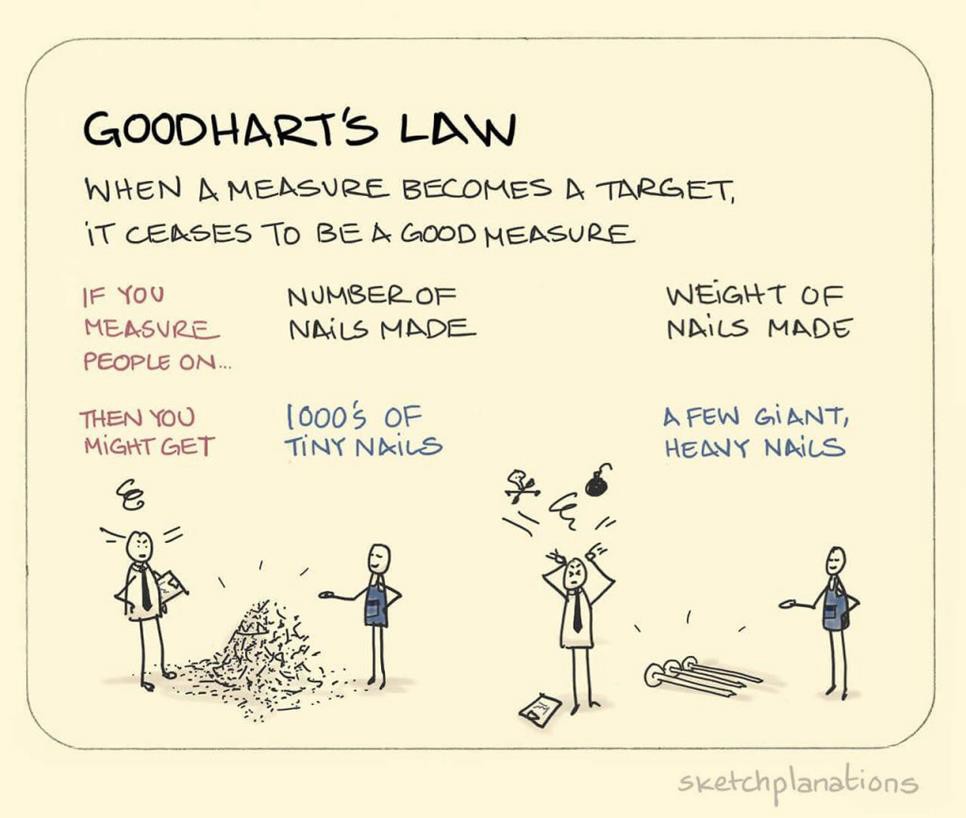 1. Don’t rely too heavily on any one measure
Health Sciences Library
Author
2. Match the metric to the level of evaluation
/
Group	Journal of
Works
Article
/ Work
Health Sciences Library
Average(ish) citations in top papers by field
3. Normalize for your field, use weighted measures, and benchmark when possible
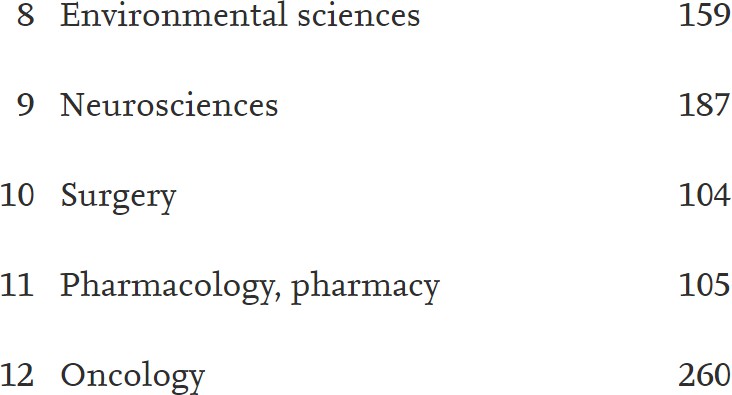 https://www.sciencedirect.com/science/article/pii/S24058440 16322800
Health Sciences Library
Use Cases & Demos
Health Sciences Library
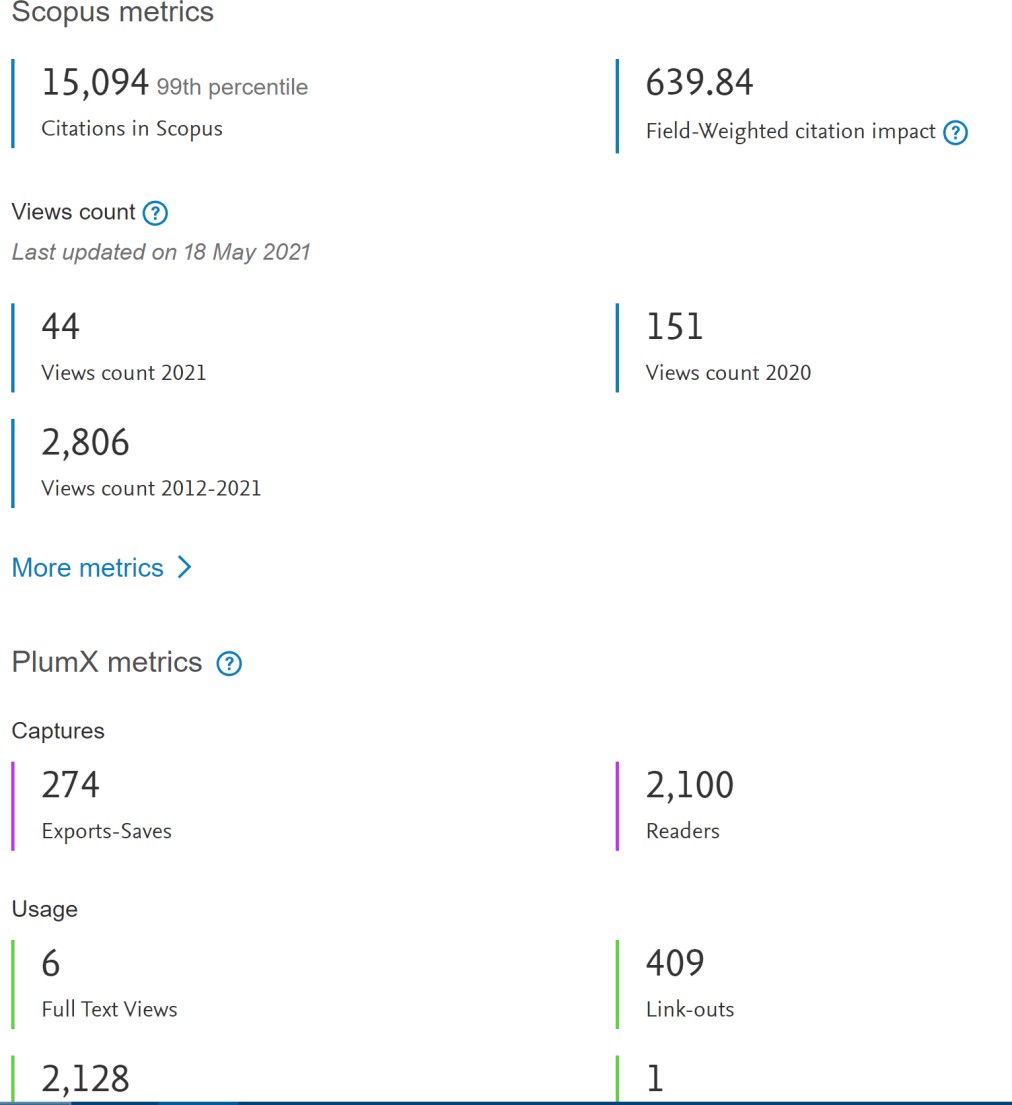 Scopus
Easy to use author profiles and article metrics, evaluate a group of authors using author search, evaluate and explore journal information
Health Sciences Library
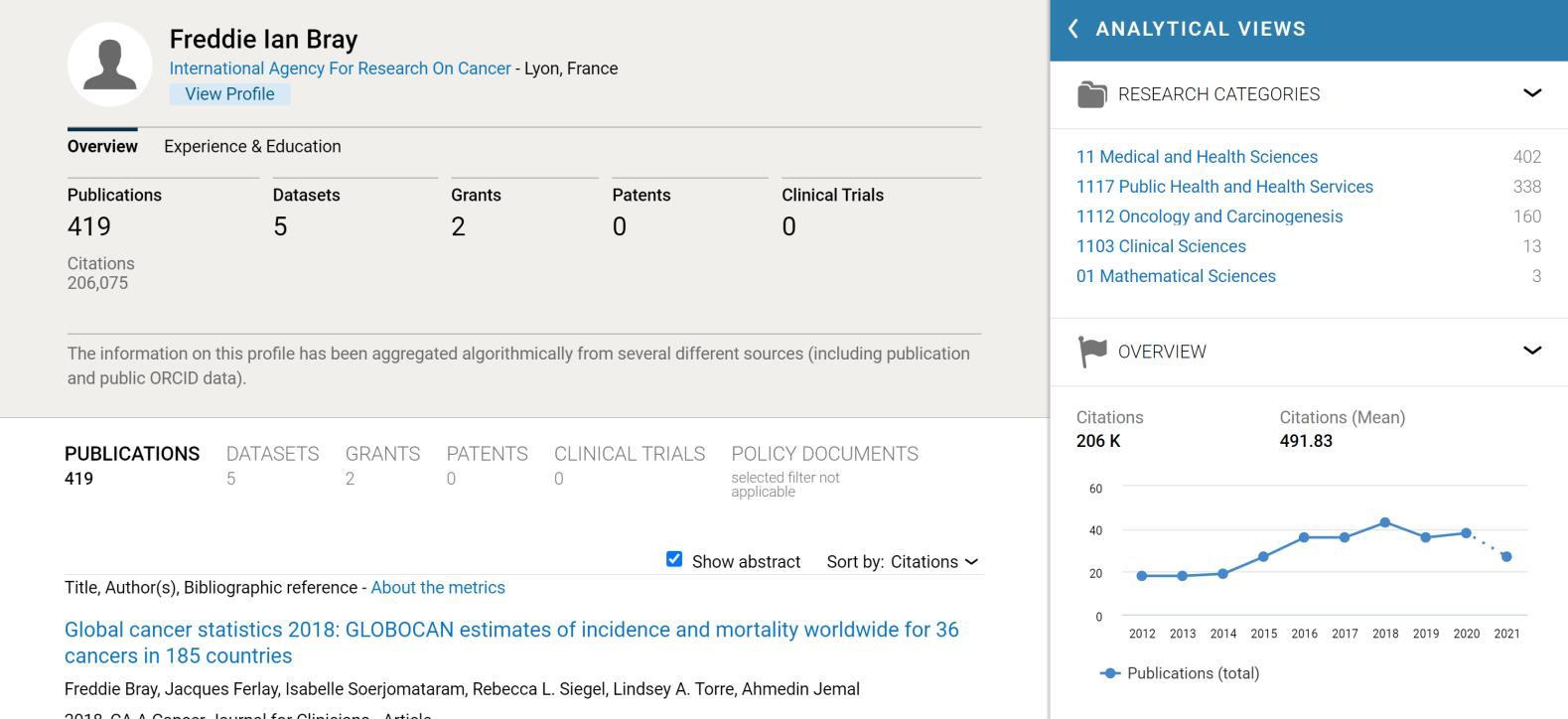 Dimensions
Unique content and researcher profiles
Health Sciences Library
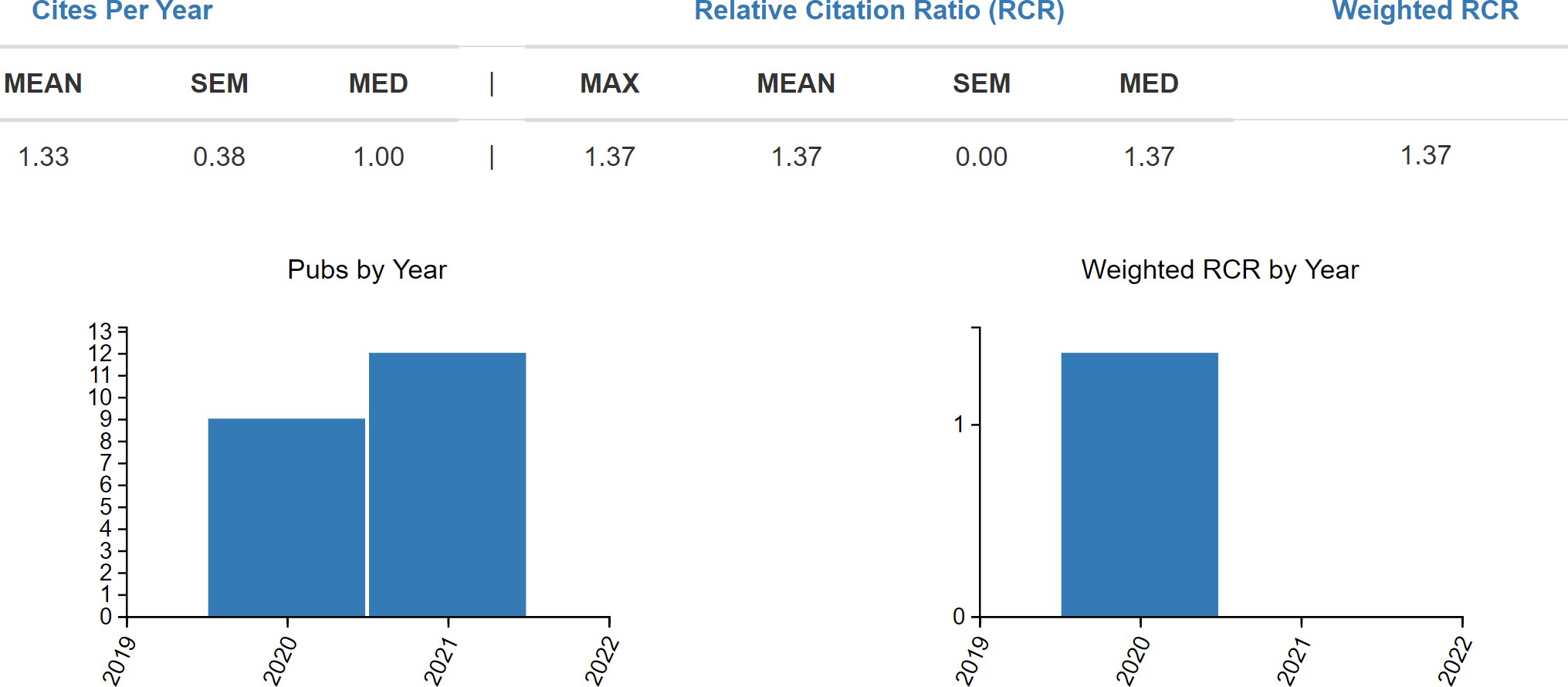 iCite
NIH supported tool for analyzing groups of works based on author name or PMID lists
Health Sciences Library
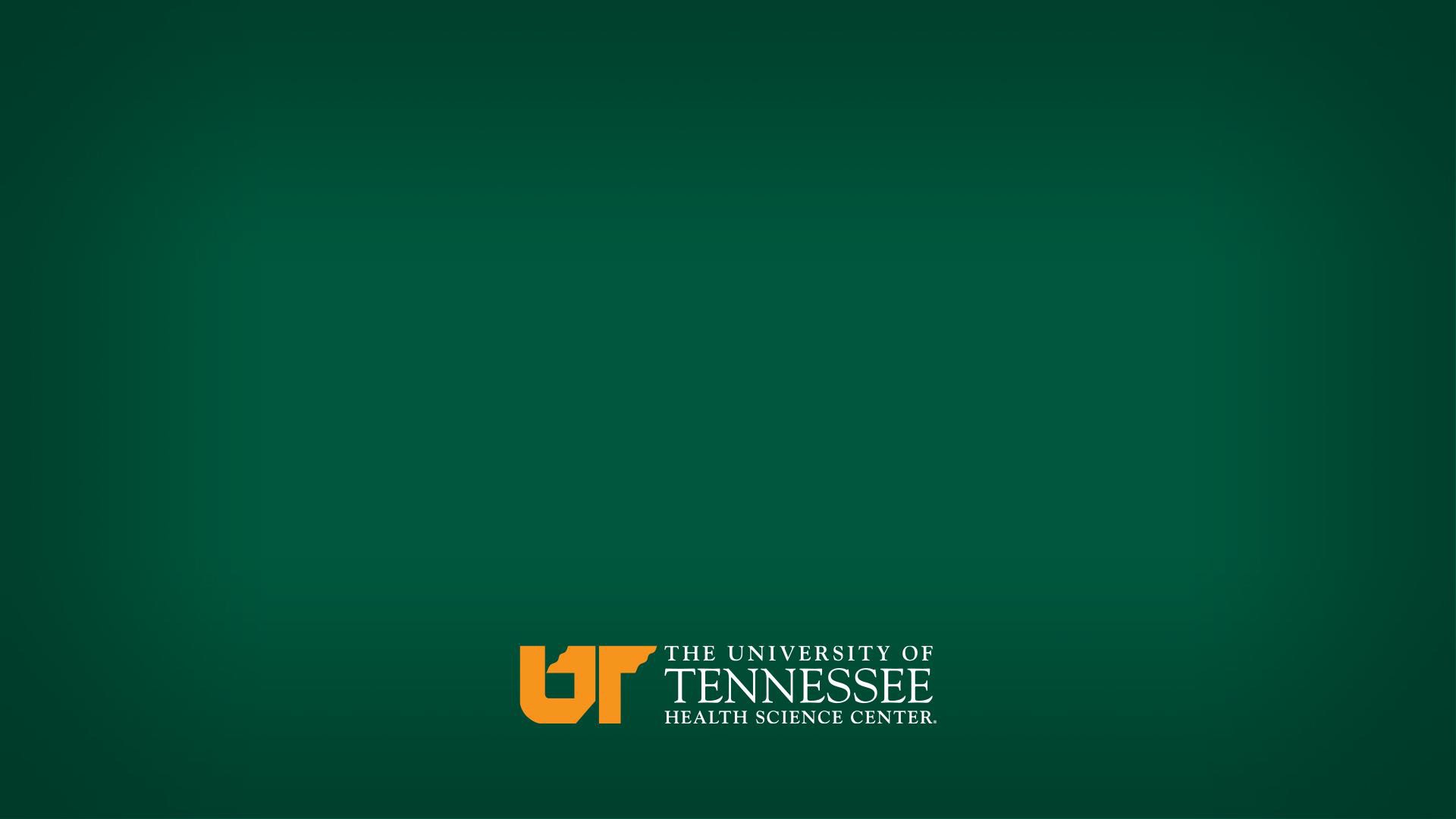 Library Research Guide for Clinical Researchers
https://libguides.uthsc.edu/clinicalre searchers